Chapter 2
Quadratic and Other Special Functions 
2.4 Special Functions and Their Graphs
1
Basic Functions :
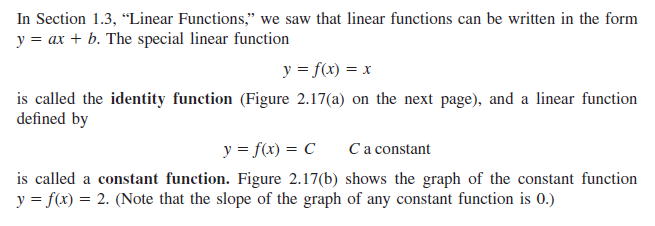 2
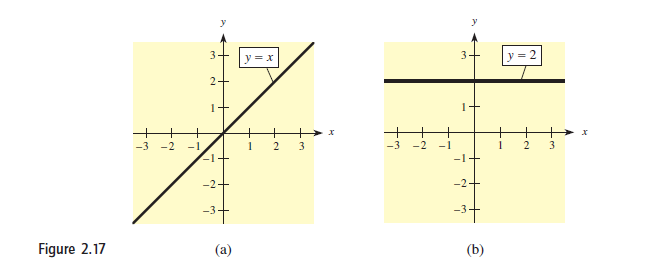 3
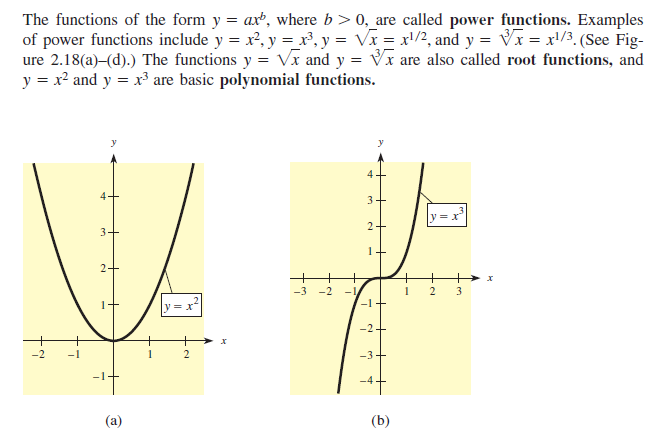 4
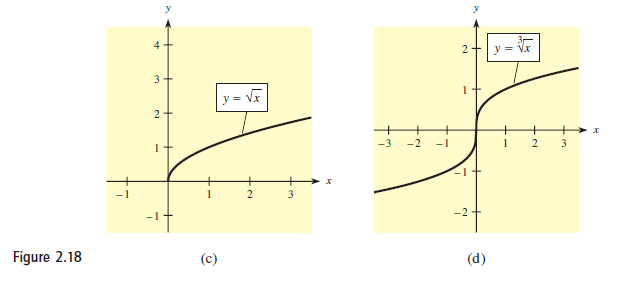 5
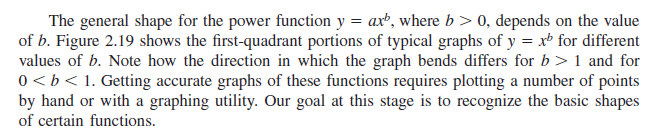 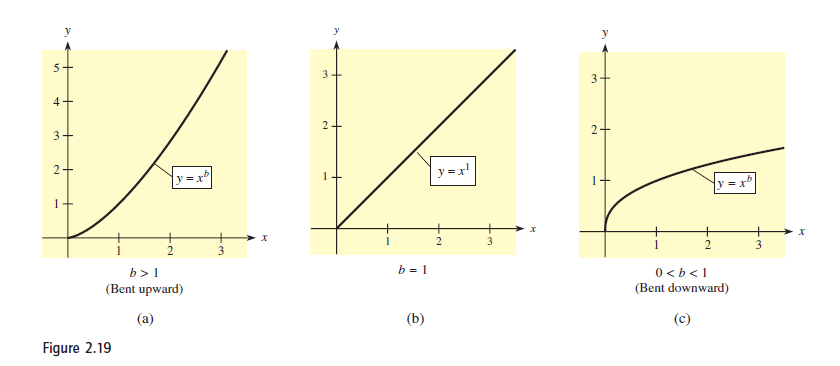 6
Polynomial and Rational Functions :
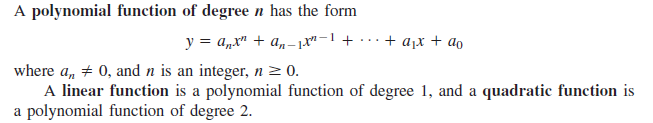 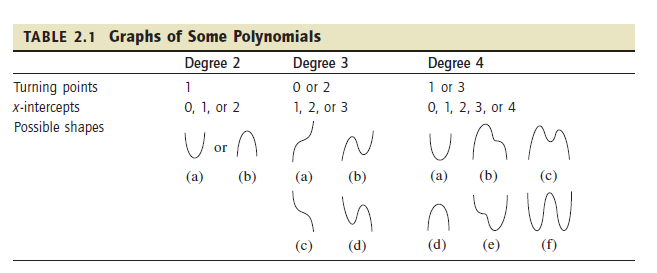 7
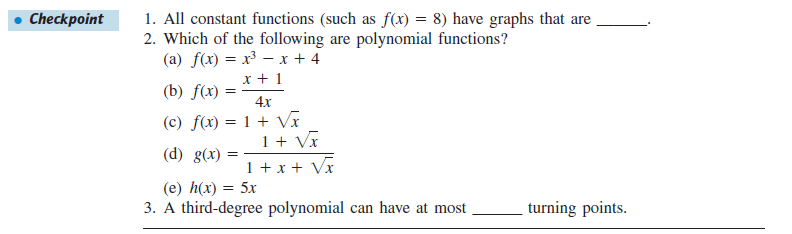 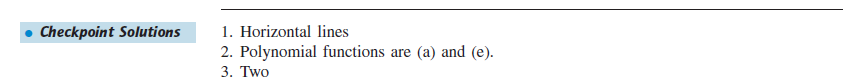 8
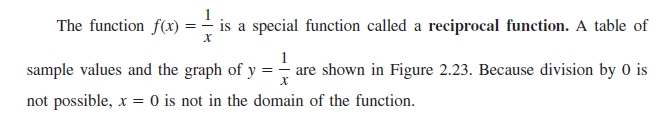 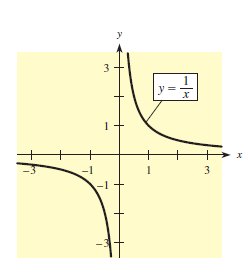 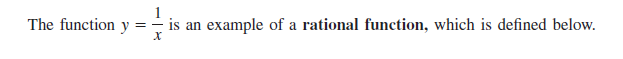 9
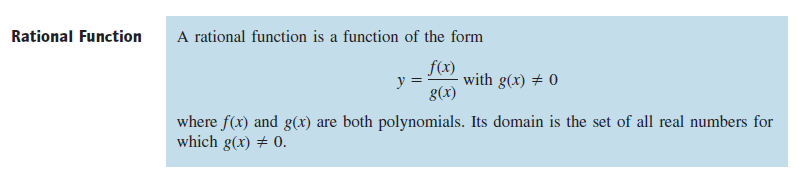 10
Piecewise Defined Functions :
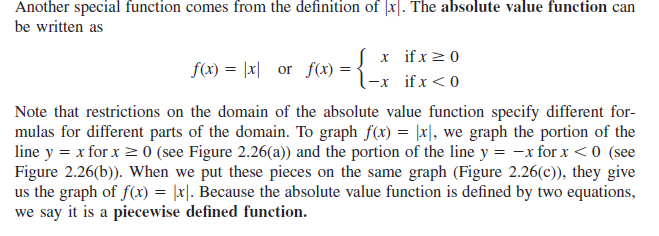 11
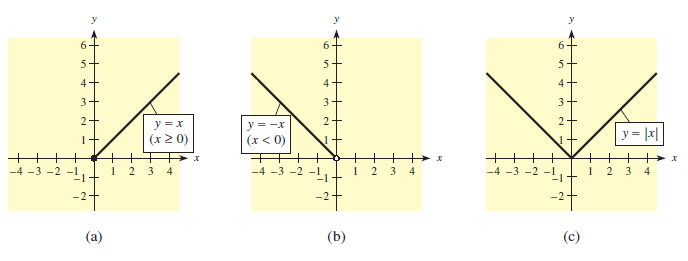 12
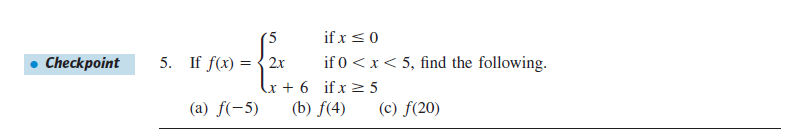 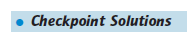 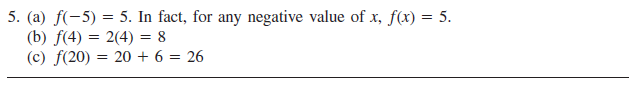 13